VY_32_INOVACE_11-16
Mechanika II.
Tuhé těleso – test
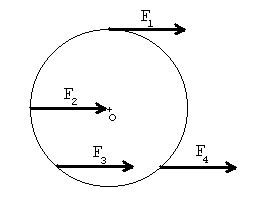 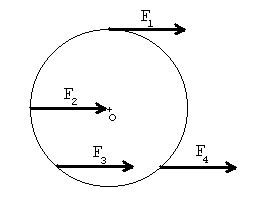 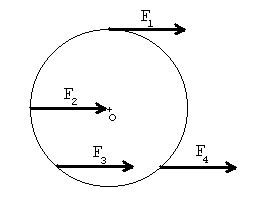 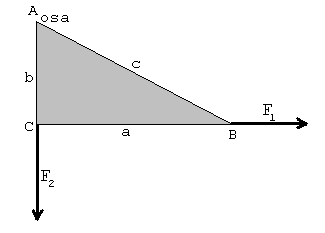 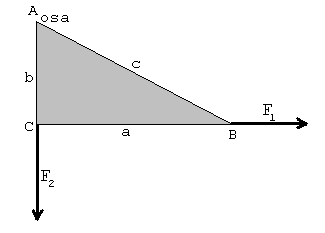 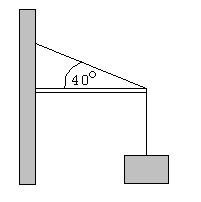 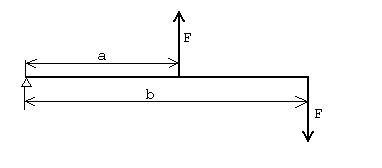 Děkujeme za pozornost.
Autor DUM: Mgr. Andrea Pieczonková